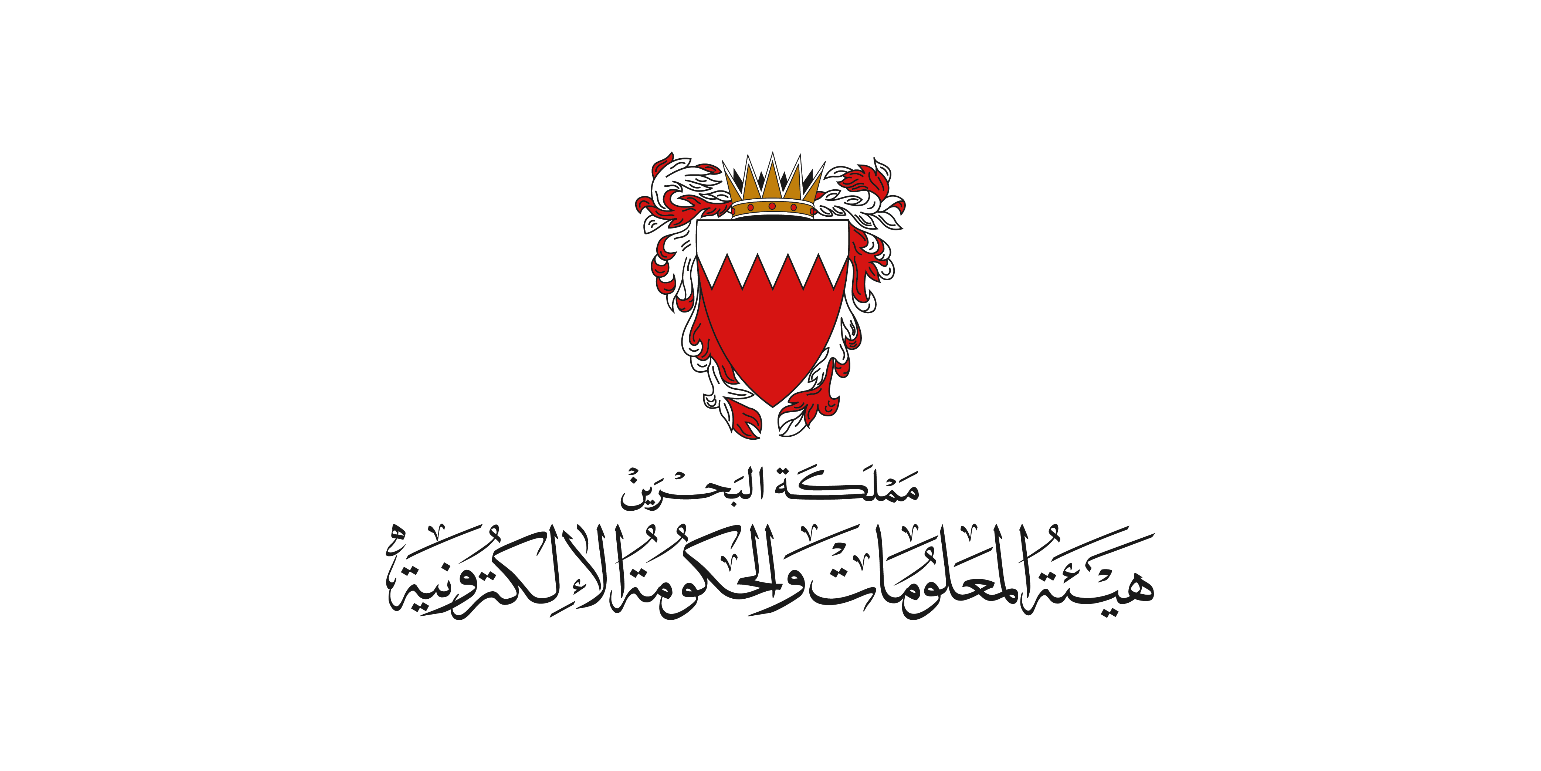 المؤشرات السياحية الرئيسة
الربع الأول 2022
 Key Tourism Indicators
Q1 2022
مؤشرات تعافي قطاع السياحة- الربع الأول 2022
 Tourism Sector Recovery Indicators- Q1 2022
محدودة
غير قابلة 
للمقارنة
غير متناسقة
المؤشرات السياحية الرئيسة- الربع الأول 2022 Key Tourism Indicators- Q1 2022
محدودة
غير قابلة 
للمقارنة
غير متناسقة
تدفقات السياحة الوافدة حسب طريقة الوصول- الربع الأول 2022
 Inbound Tourism Flows by Mode of Transport- Q1 2022
Air
جوي
Total
الإجمالي
Causeway
	    بري
Sea
بحري
التغير الشهري في عدد الزوار الوافدين- الربع الأول 2022 Monthly Change in Number of Inbound Visitors- Q1 2022
1059%
1067%
789%
أعداد الزوار الوافدين حسب نوع الرحلة- الربع الأول 2022 Inbound Visitors by Type of Trip- Q1 2022
الزوار الوافدون حسب الغرض الرئيس للرحلة- الربع الأول 2022 Inbound Visitors by Main Purpose of Trip- Q1 2022
الليالي السياحية- الربع الأول 2022 Overnights- Q1
عبر الجسر By Causeway
إجمالي الليالي السياحية
Total Overnights
متوسط مدة الإقامة
Average Length of Stay
3.5
ليلة Night
2.9 
 مليون ليلة 
million Night
783%
مقارنة بالربع الأول 2021
VS. Q1 2021
2.1
إجمالي الليالي السياحية
Total Overnights
مليون ليلة million Night
متوسط مدة إقامة السائح
Average Length of Stay
عبر المطار  By Airport
متوسط مدة الإقامة
Average Length of Stay
4.8
3.8 
ليلة Night
الربع الأول 2022
Q1 2022
3.7
ليلة Night
الربع الأول 2021
Q1 2021
ليلة Night
0.8
إجمالي الليالي السياحية
Total Overnights
مليون ليلة million Night
إيرادات السياحة الوافدة- الربع الأول 2022 Inbound Tourism Receipt- Q1
إيرادات السياحة الوافدة Inbound Tourism Receipt
متوسط إنفاق الزائر على الرحلة
Average Expenditure per Visitor per Trip
إجمالي الإيرادات
Total Receipts
294
دينار BD
متوسط إنفاق السائح 
Average Expenditure 
per Tourist (overnight visitor)
69
 دينار BD
متوسط إنفاق زائر اليوم الواحد
Average Expenditure 
per Same-day Visitor
292
 مليون دينار BD million
خلال الربع الأول 2022
Q1 2022
875%
مقارنة بالربع الأول 2021
VS. Q1 2021
الزوار الوافدون حسب بلد/ منطقة الإقامة- الربع الأول 2022
 Inbound Visitors by Country/Region of Residence- Q1 2022
N.B. As per UNWTO recommendations, visitors are counted based on country of residence rather than nationality. For example, inbound visitors from KSA include Saudi nationals plus expats residing permanently in KSA.
الزوار الوافدون حسب الجنسية- الربع الأول 2022Inbound Visitors by Nationality- Q1 2022